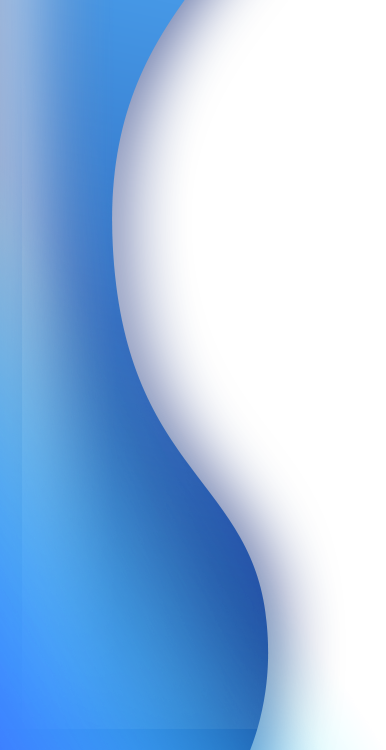 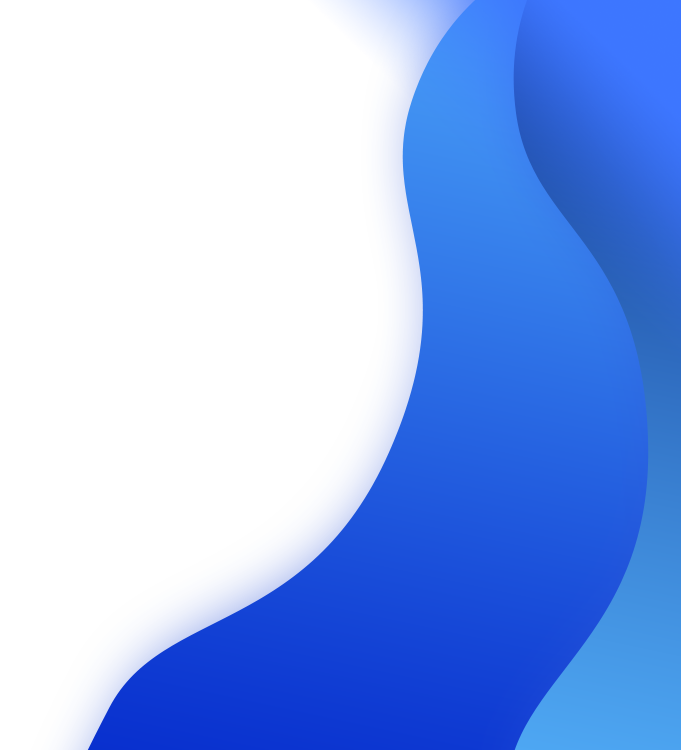 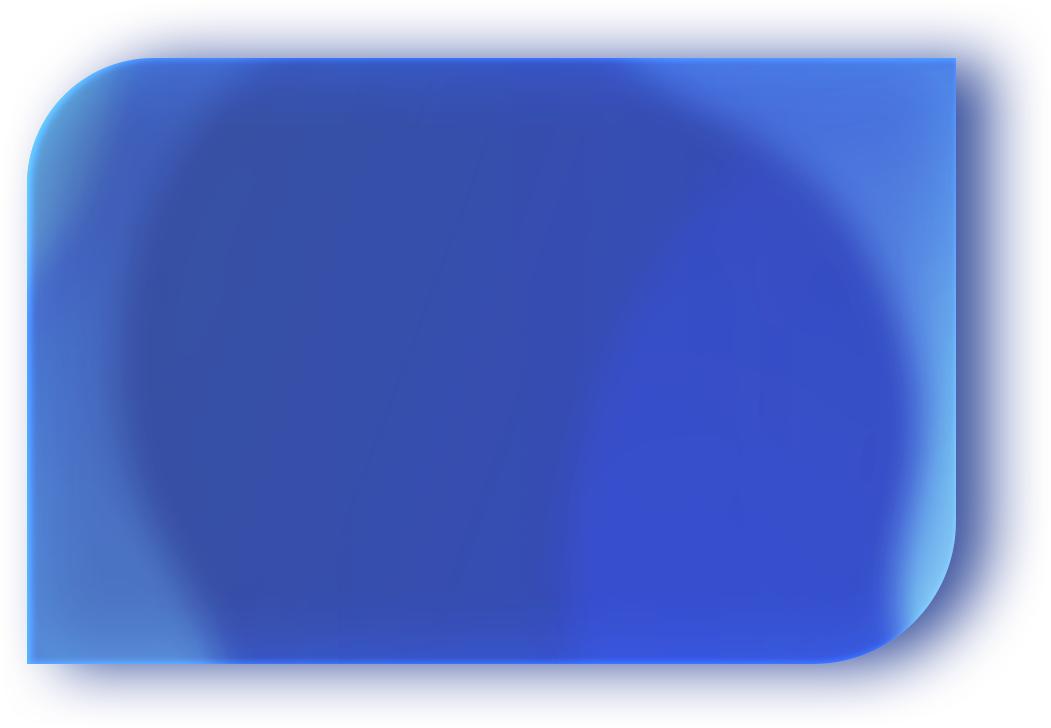 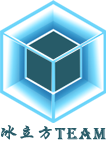 Ice Cube Project Report
冰立方•项目汇报
汇报人：冰立方小组
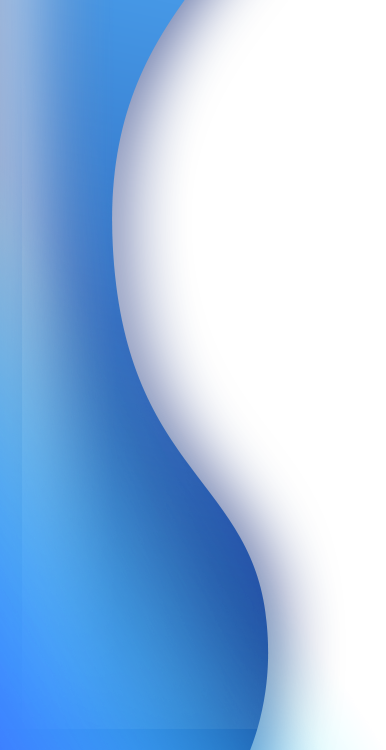 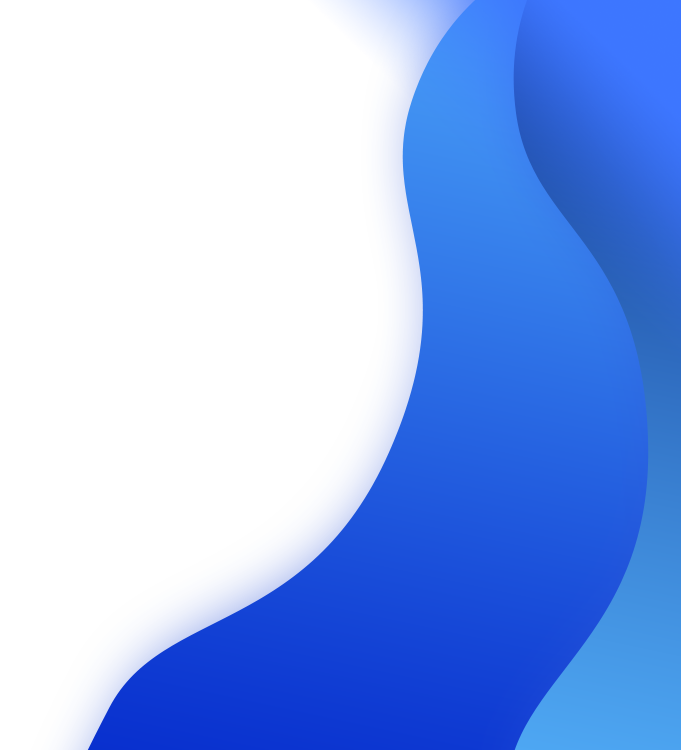 01
03
04
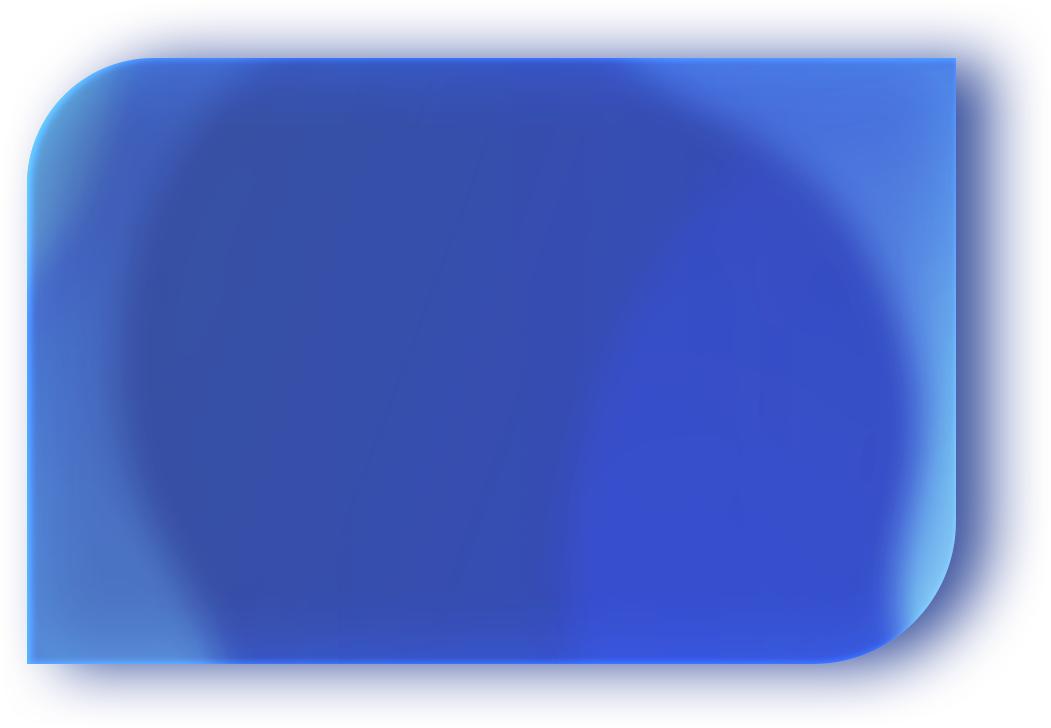 目录
02
项目概述
完成情况
项目收获
项目总结
Job overview
Work completion
Project harvest
Project summary
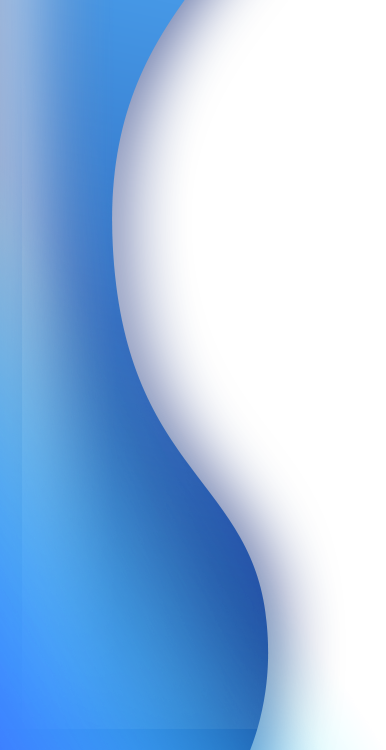 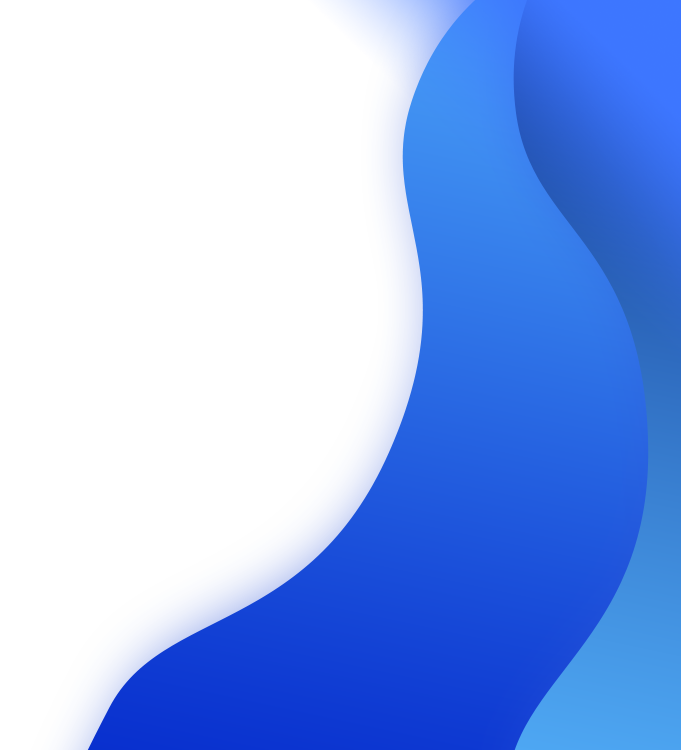 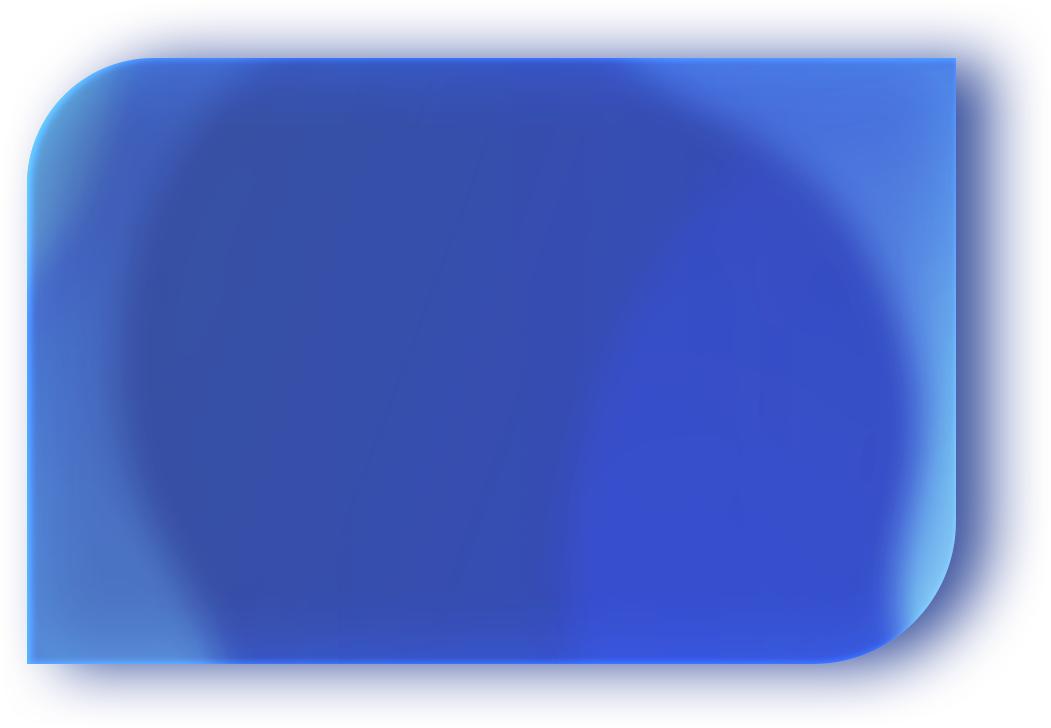 PART 01
项目概述
The template is well-designed, all materials of the template can be freely edited, replaced and moved.
02.项目发展进程
实现分页效果并进行整合，同时完成项目汇报ppt
5.22-5.28
首页设计以及定稿，并进行首页代码的确定
5.29-6+5
4.26
5.13-5.21
团队成员进行分页设计以及修改
4.27-5.12
团队成立
需求文档的撰写以及确定
01.成员主要贡献
组员：彭嘉慧
作品展示分页以及PPT制作
组员：邓芬
关于我们以及成员分页制作
组长：王拓
学习过程以及会议过程分页，网站总体整合
副组长：田福来
业务范围栏目以及网站建设分页
组员：王倩
联系我们以及业务范围分页
组员：易孟琪
首页设计定稿以及学习生活栏目
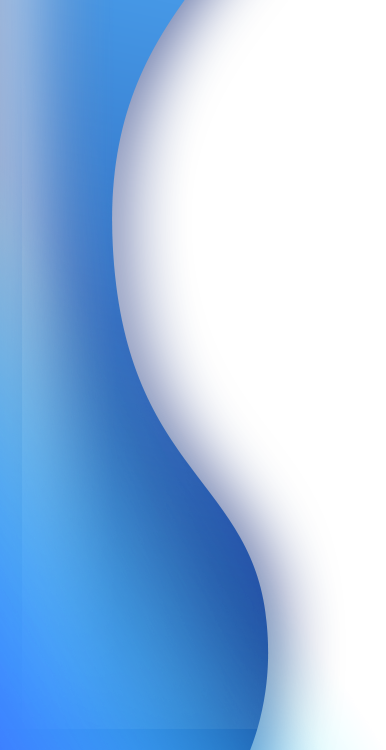 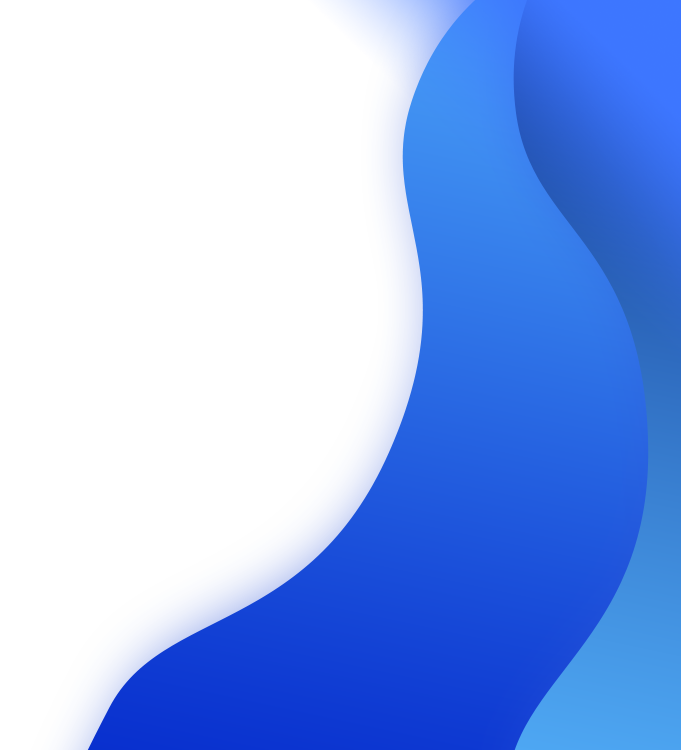 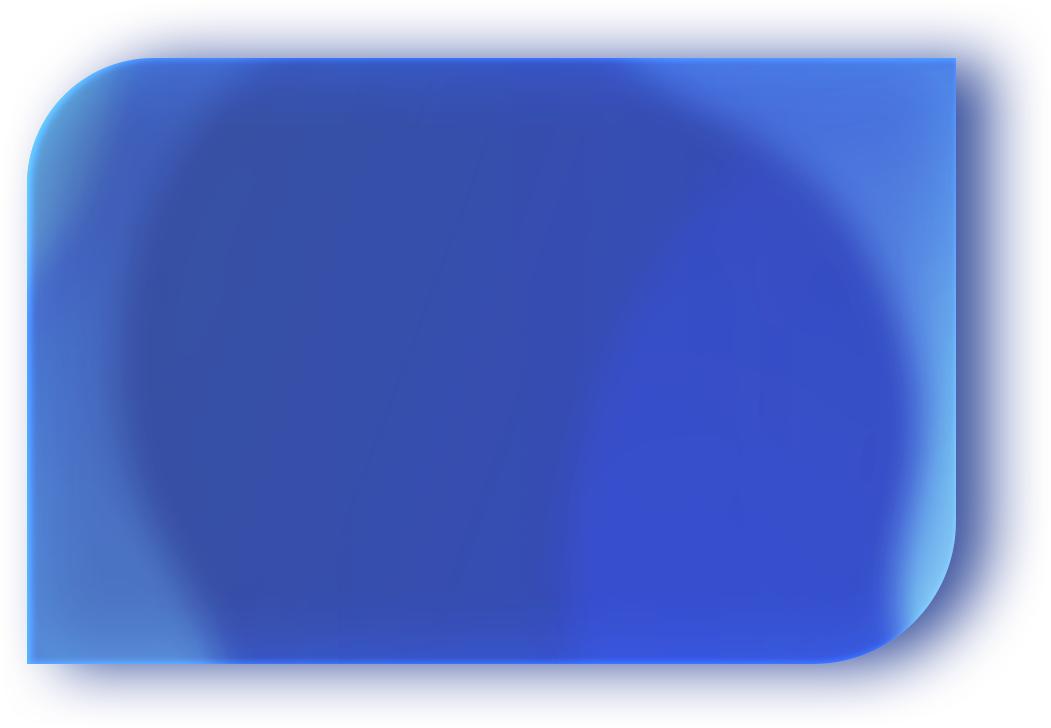 PART 02
完成情况
The template is well-designed, all materials of the template can be freely edited, replaced and moved.
02.项目成果展示
www.colapig.com
02.项目成果展示
彭嘉慧
王拓
田福来
02.项目成果展示
易孟琪
邓芬
王倩
02.项目首页定稿
选择原因：
整体布局大气、规范
颜色搭配合理、给人视觉上的美感
Banner图部分具有设计感，重点突出
易孟琪
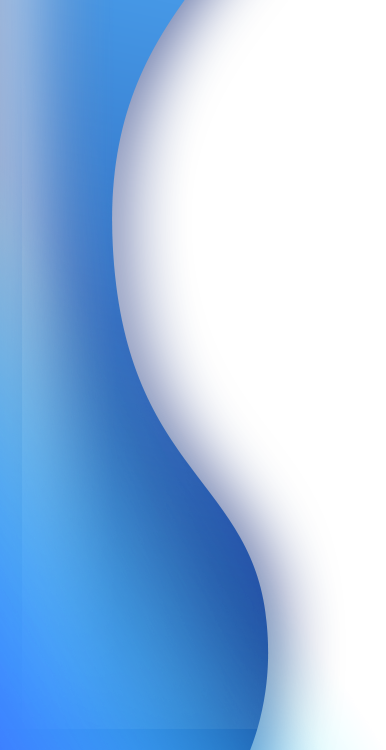 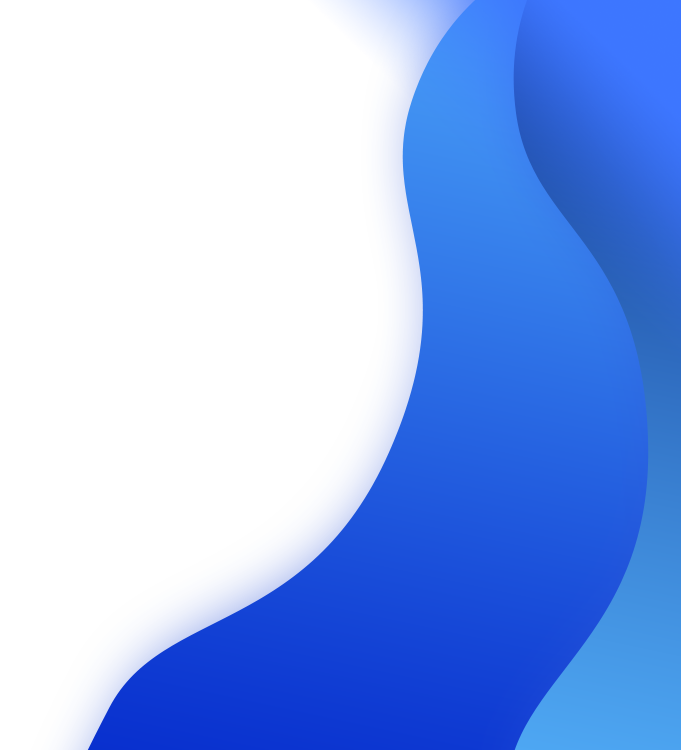 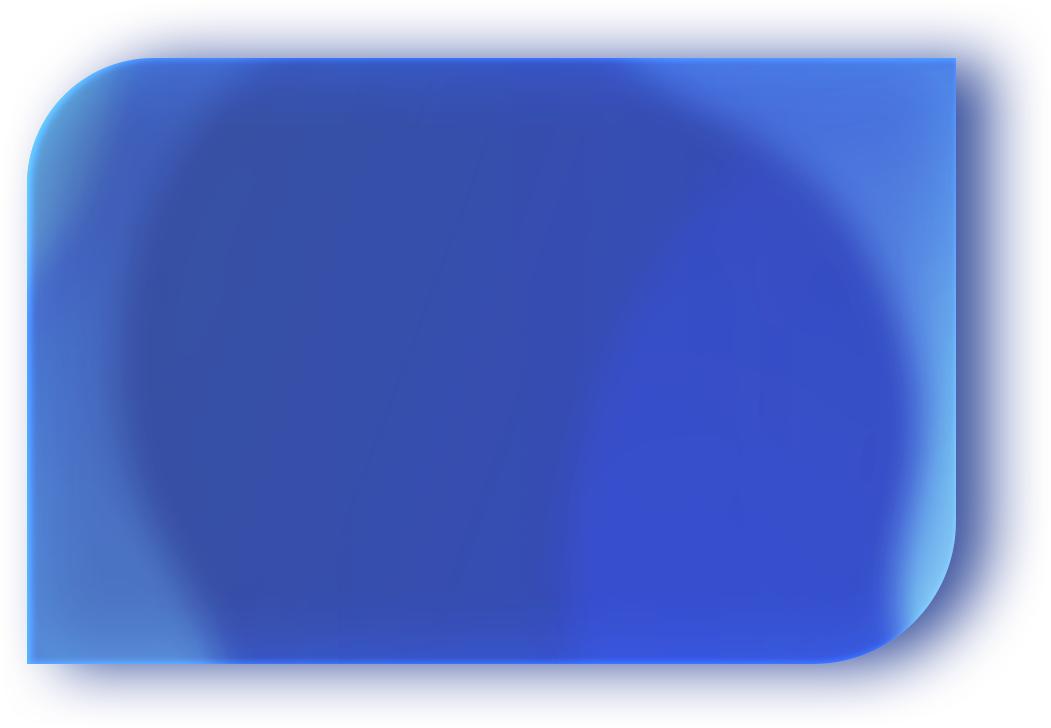 PART 03
项目总结
The template is well-designed, all materials of the template can be freely edited, replaced and moved.
01.项目总结
02.团队会议
通过一次次会议，团队成员之间沟通重要信息，协商讨论未来工作计划
01.团队合作
项目团队成员的团结合作、互相沟通是非常重要的，团队成员必须要相互学习彼此的优点和技术，才能使团队不断发展
01
02
03.团队负责人
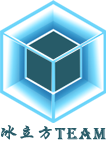 团队的日常管理将直接影响到团队的工作效率，团队负责人要及时了解团队动态，统筹规划，并及时总结，才能带动团队发展
05.按需设计
项目总结
04.个人技能
05
03
在进行网页设计时需要按照需求文档进行设计，不能因为无法实现效果从而篡改需求文档或者设计图
个人是团队的一部分，个人能力的强弱决定团队的硬件能力和软件能力。团队成员要不断提高自身能力，才能使团队更好的发展
04
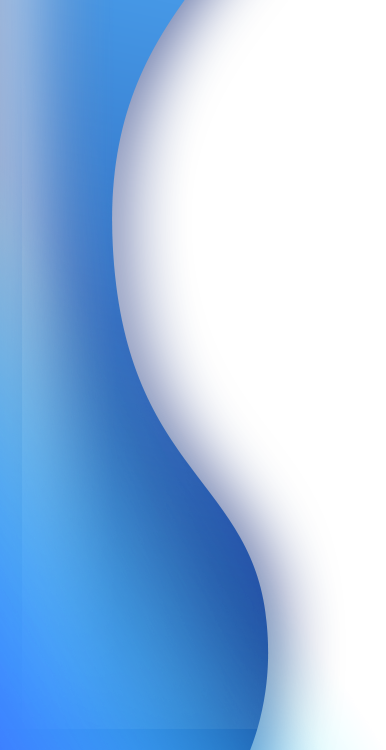 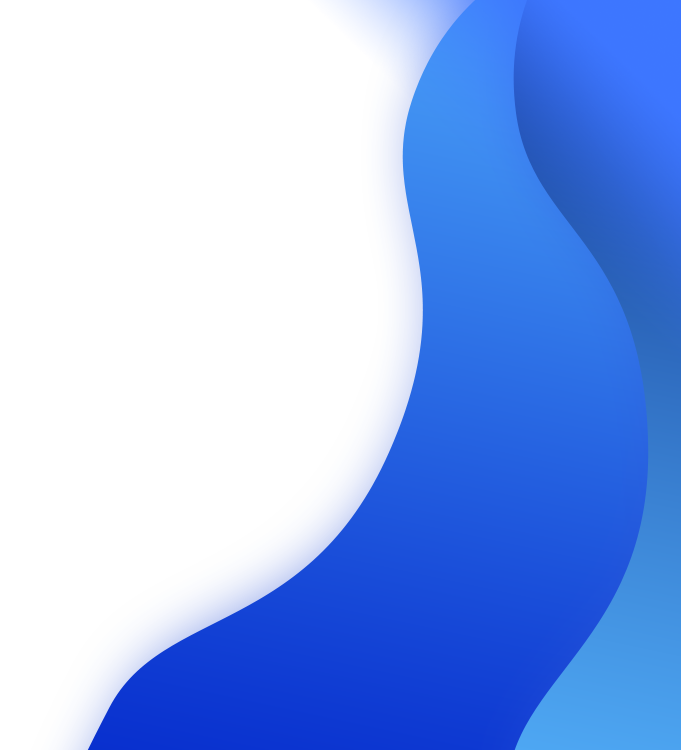 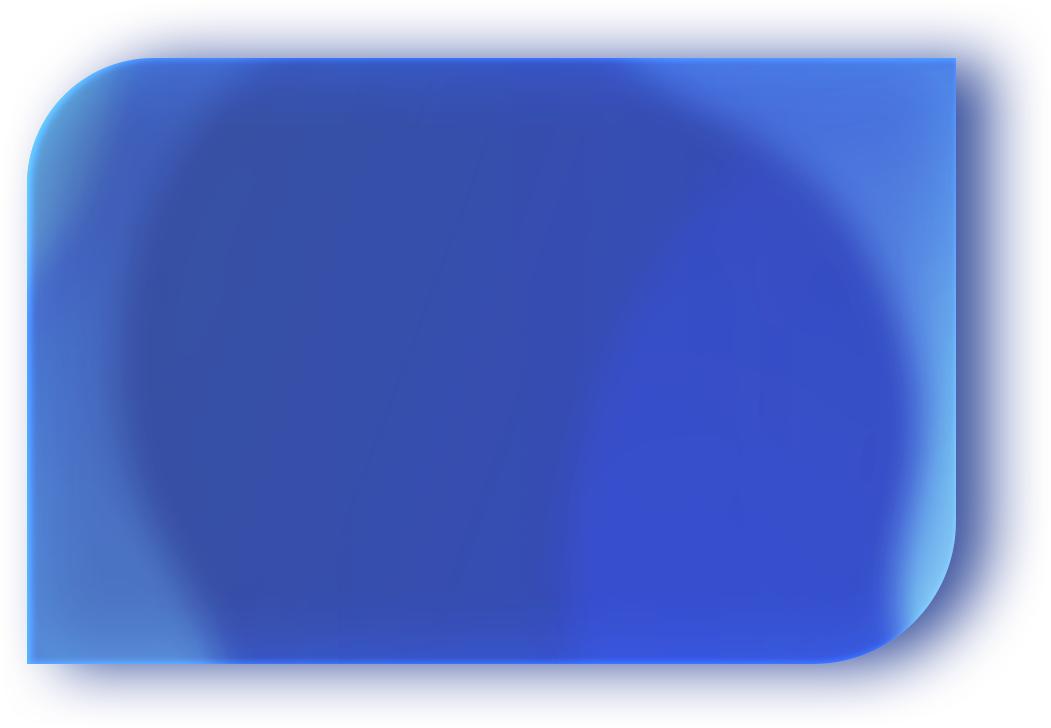 PART 04
项目收获
The template is well-designed, all materials of the template can be freely edited, replaced and moved.
04.项目收获
经过团队网站这一项目的制作，画上了圆满的句号，最近一段时间的心力交瘁对于我来说有很大的收获，有时候的麻烦和疲惫都是有意义的，虽然项目并不完美，没有做到老师和自己所希望的效果，但也在情理之中，在其过程中，有很多时候也给自己找过借口，有灰心的的时候，也有过急躁，但是一想到以后的职业环境，会遇到比这更艰难的情况，所以，得利用为数不多的时间去学习，勇于直面这些缺点，并且改正它。不过我最大的收获是与我的组员们建立了很好的默契与关系，也谢谢她们照顾我得不足，因为我总觉得自己不适合做一个领导者，在这段时间里，我明白了作为组长要做什么，应该做什么和不能做什么，这段过程痛并快乐着，最后，成功实现自己设计的网站真的有很大的成就感，有一种上瘾的感觉，相信接下来的项目会更上一层楼，因为冰立方TEAM像冰块一样，积累的多了，就会坚硬无比。
王拓
田福来
直至今天为我们的小组项目已经完工，通过对本次项目的制作，使我对网页的设计与制作更加熟练，在这之前我因为对代码的不熟练老是在网页制造的过程中出现纰漏，但通过小组的开会学习交流之后，我已经能独自完成部分代码的编写，相信在之后的项目中我能做到更好。
04.项目收获
邓芬
在这次的项目制作的过程中，我们整个团队遇到很多困难，在解决这一个个困难的过程中，让我们都收获了不少。从开始组队、取队名、制作规章制度、主页的设计、分页的设计、代码的编写到最后的完善，直至我们完成整个网站，我们每个人在每一环中都付出了自己的努力，正是因为这一整个过程，才让我们很清楚的知道一个网站在上线之前要做的所有的工作。
彭嘉慧
在这次项目中，我收获了许多，我总结了一下三点：
代码敲打不熟练。代码敲打时不熟练，书写不规范，滥用盒子
页面设计没有考虑实际。在设计页面时没有充分考虑代码敲打的困难，导致代码许多效果没法实现或效果不佳
在未来的页面设计中，我们会改变方法，针对不足不断加以改进s
04.项目收获
王倩
通过这次团队网站的项目，我深刻体会到了团队合作的重要性，对于我自己来说最重要的是锻炼了发现问题并解决问题的能力。在这个过程中遇到了设计、代码上的种种困难，但是冰立方团队的每一个成员都互帮互助，大家在一次次的磨合中不断进步。尽管还存在一些缺点，但是我相信在后续的锻炼中一定会有长足的进步。
易孟琪
经过这次项目的完成，我从中收获了许多,第一,懂得了团队的重要性。第二，让我自己对自己这个学期所学知识的掌握程度有了一定的了解， 还不够,还需要加强练习。
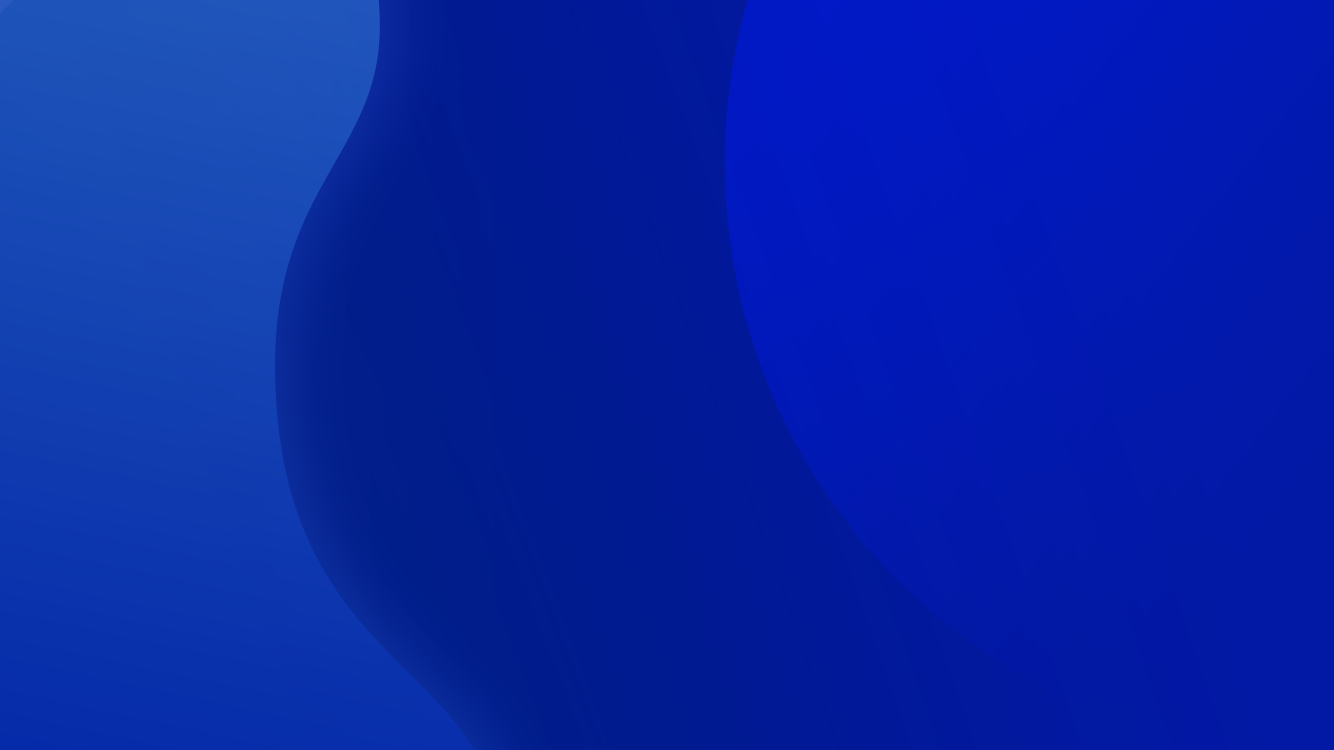 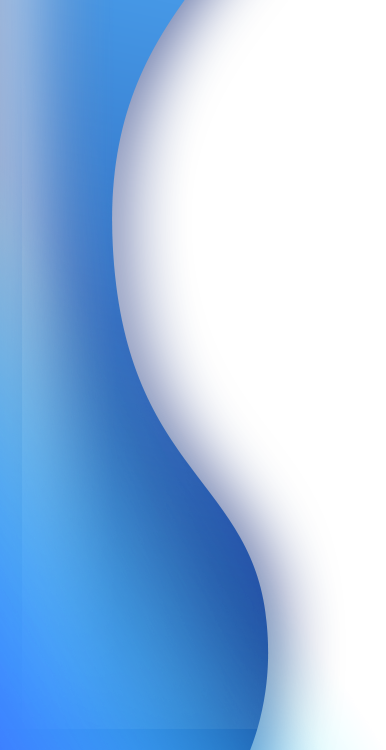 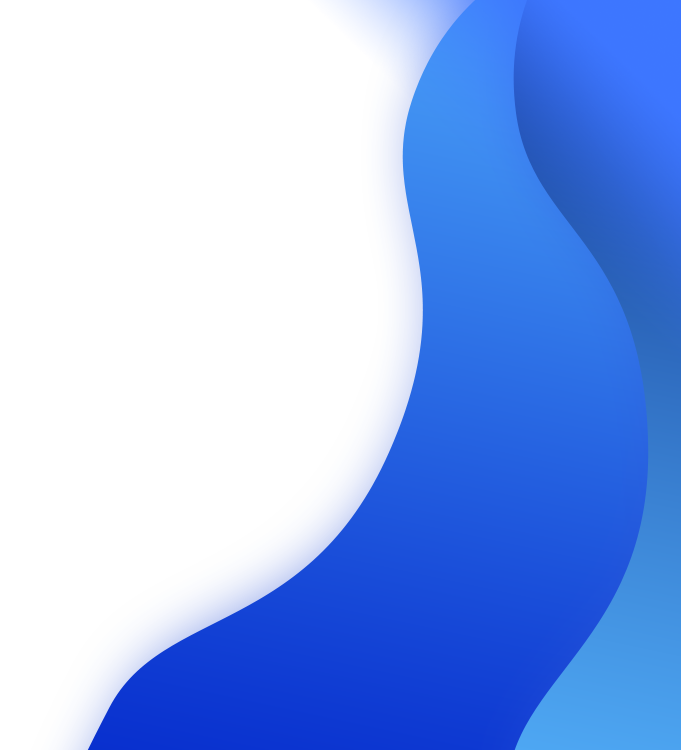 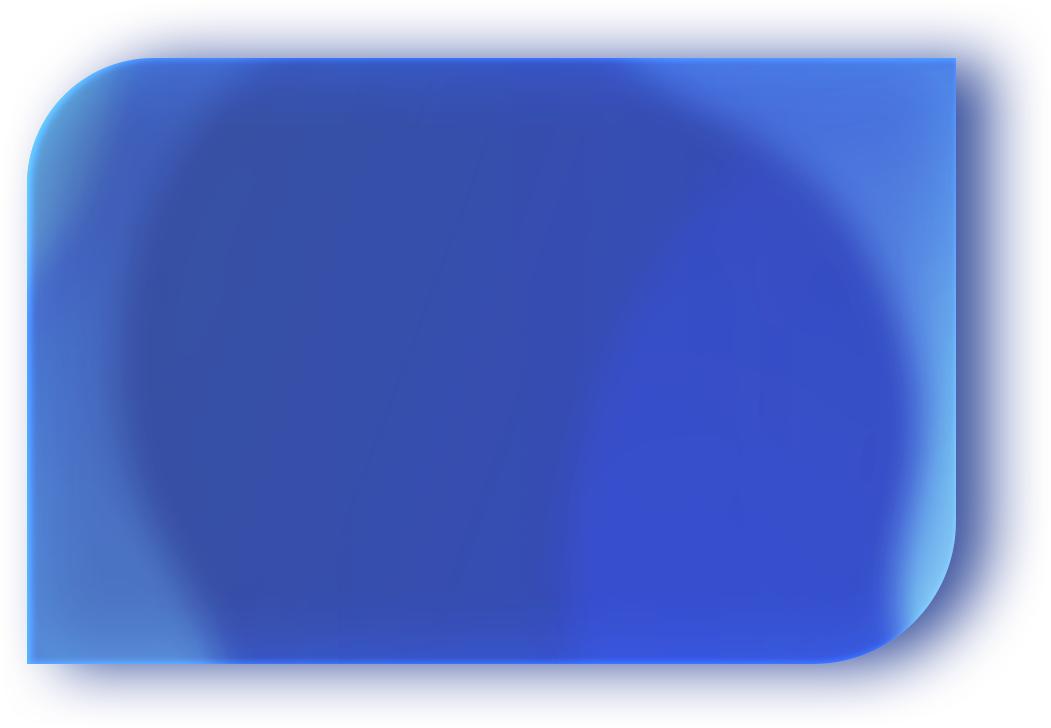 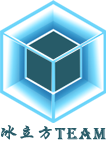 THANK YOU
感谢您的观看
汇报人：冰立方